CMP Property within IF&W Area of Interest
SCR- December 7, 2018
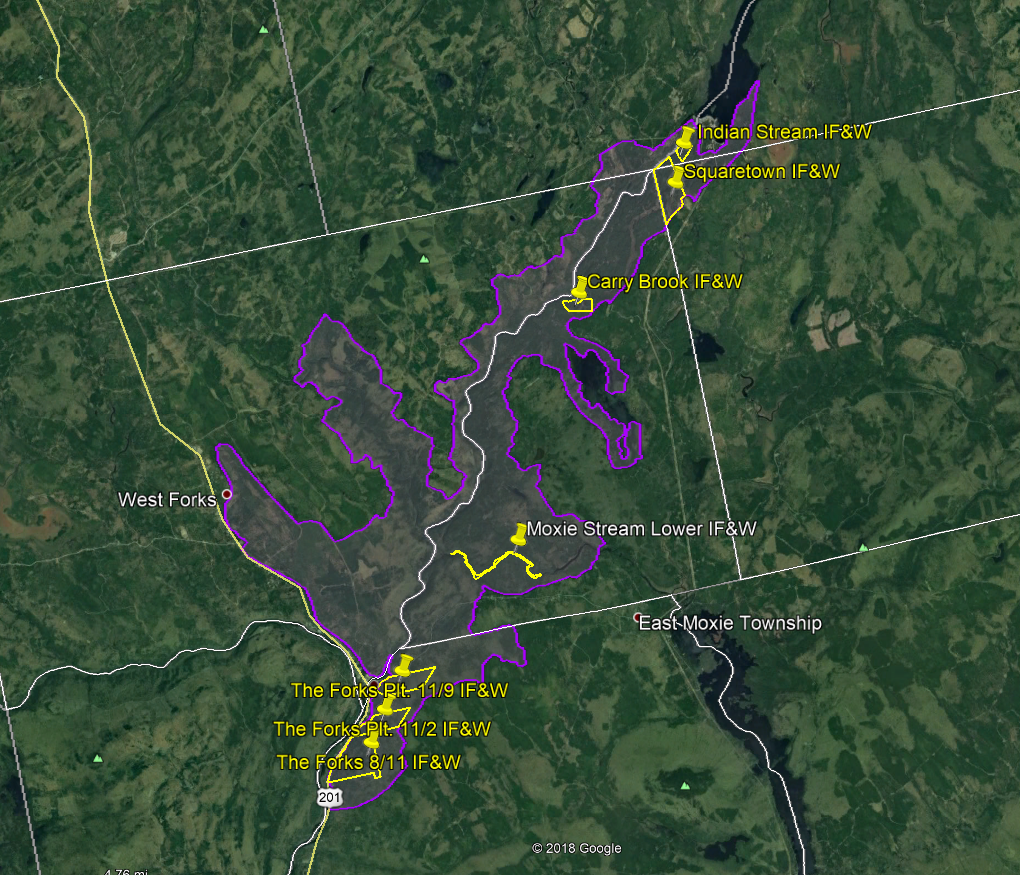 Overview Map
N
No Scale
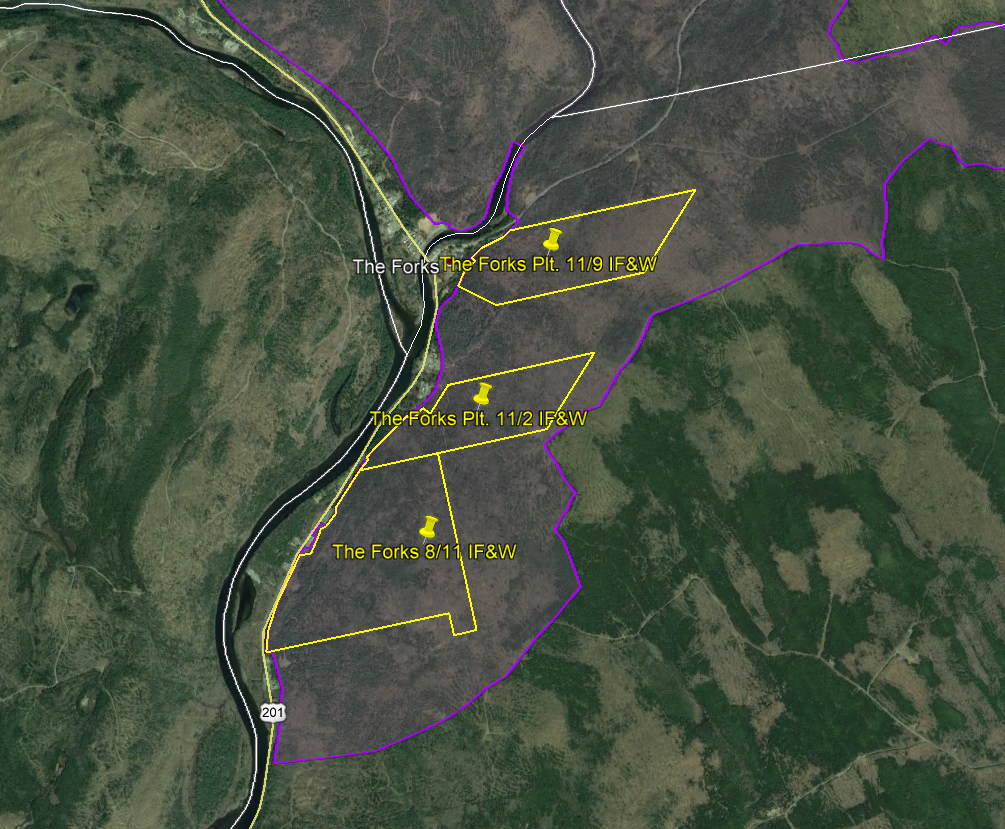 South Section Map
N
No Scale
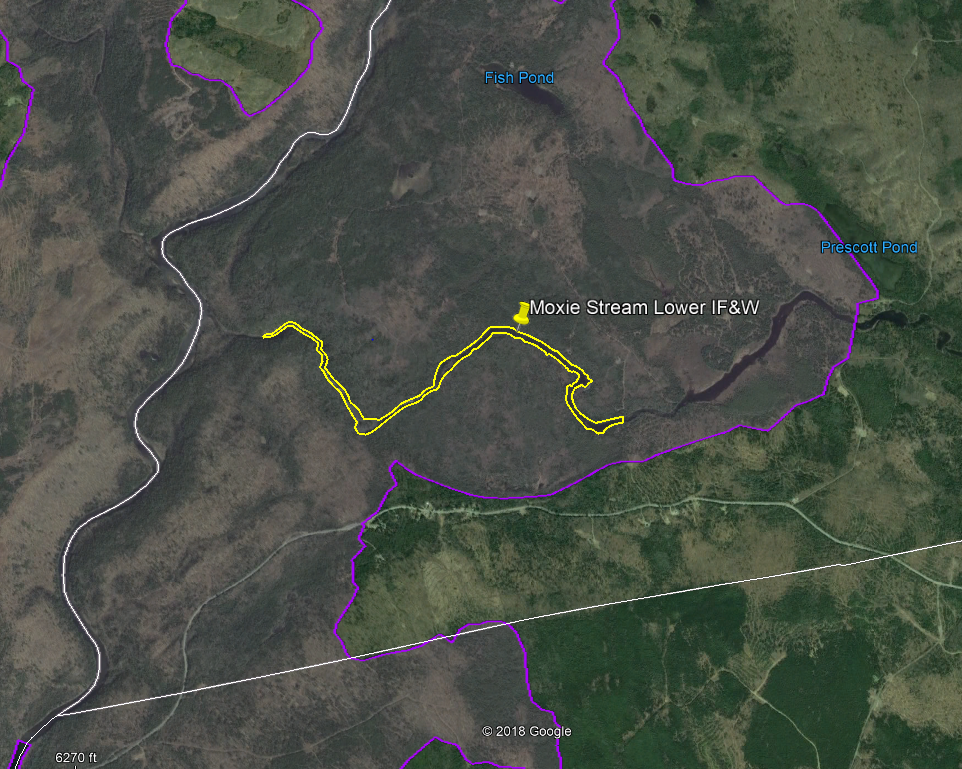 Central Section Map
N
No Scale
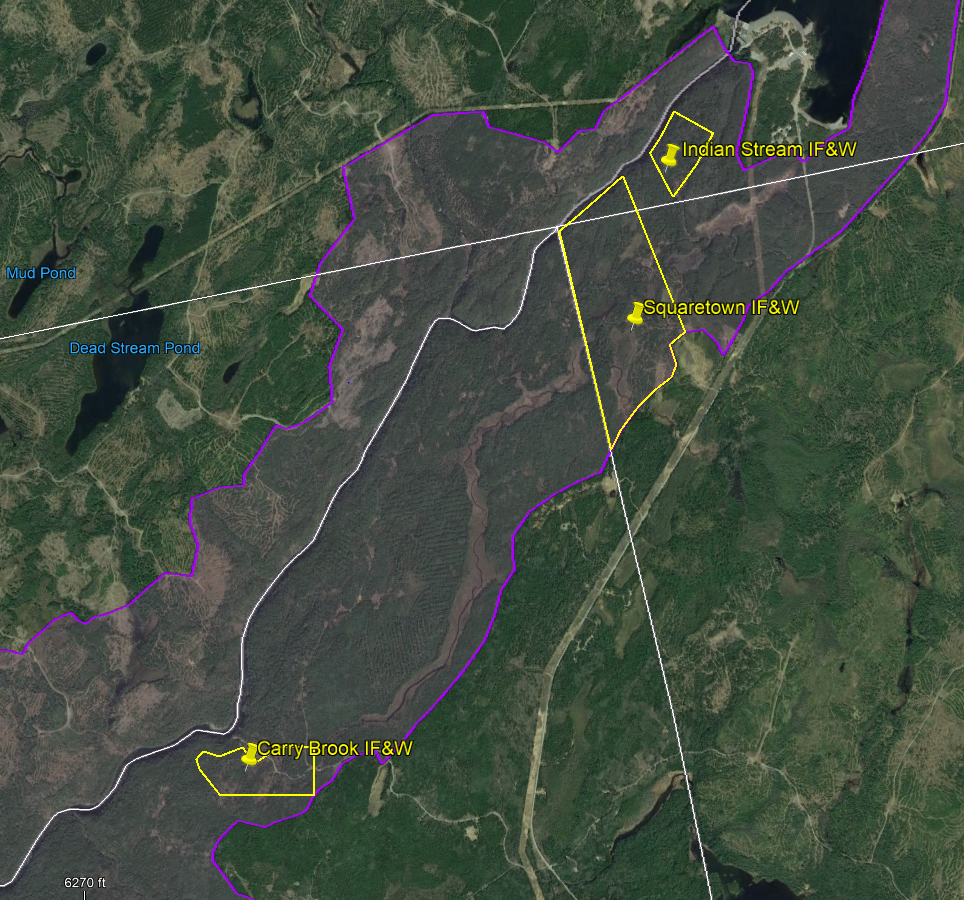 North Section Map
N
No Scale
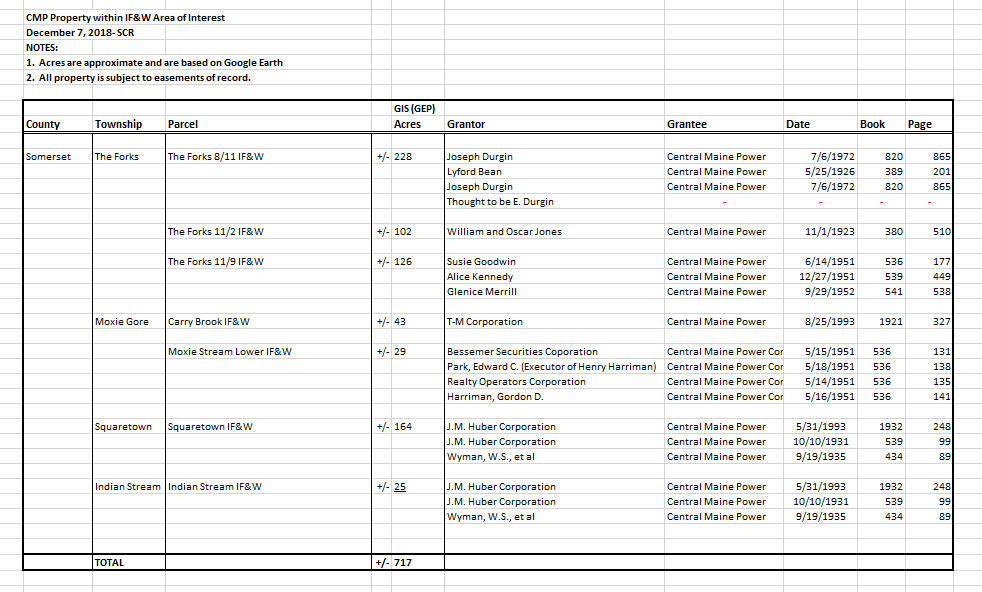